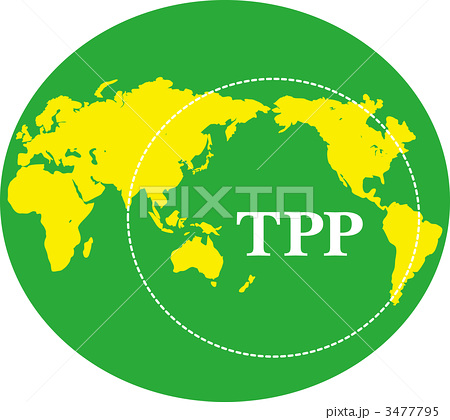 Corporate Dominance: Our Debt-Money System andthe Trans Pacific Partnership (TPP)  Session 3:  Sat 03:15pm - 05:00pm in Room 1.101
WHAT IS THE TPP?
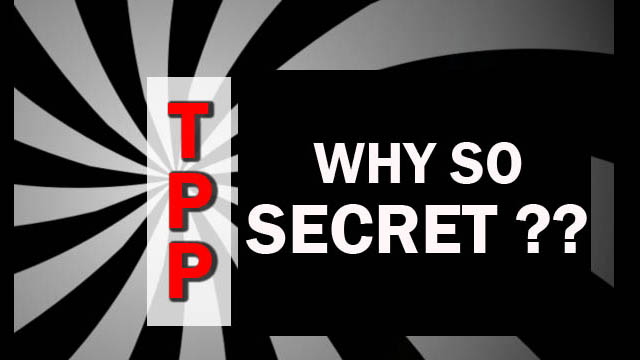 ISDS:  EXAMPLE #2 ENVIRONMENT
Under NAFTA, Ethyl Corporation sought $251 million from Canada because Canada implemented a ban on the import and transport of a toxic gasoline additive, MMT.

Canada settled with Ethyl.

The terms required the Canadian government to pay Ethyl $13 million in damages and legal fees, to revoke the ban and to post advertising saying that MMT was safe.
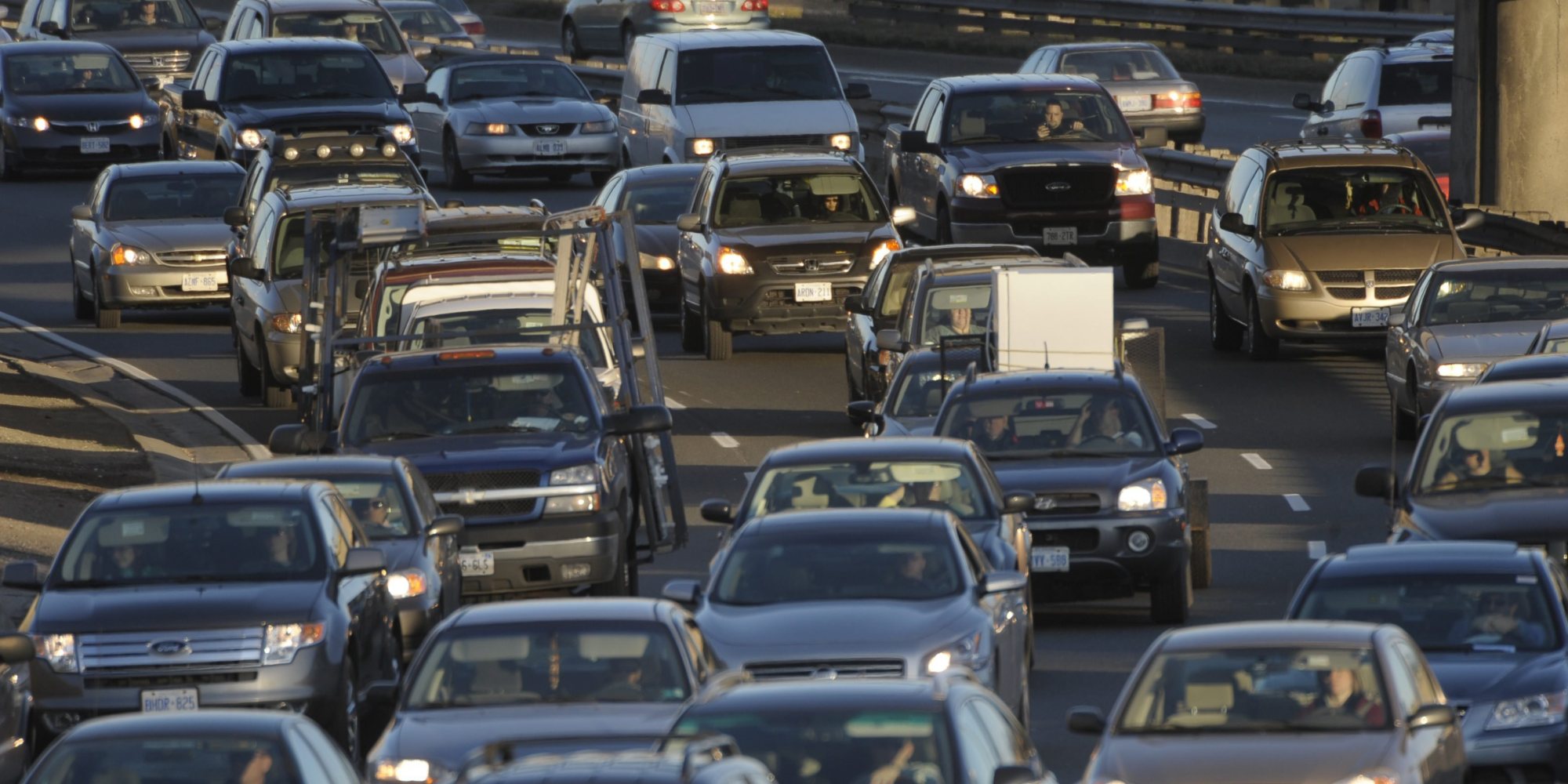 WHAT ARE THE EFFECTS
 OF THE DEBT-MONEY SYSTEM…
ON THE INTERNATIONAL ECONOMY?
THE DEBT-MONEY SYSTEM FUELS THE GROWTH
OF MULTI-NATIONAL CORPORATIONS
In an economy riddled by debt, and with people lacking disposable income, low-price goods win over costlier good-quality products that last longer.

This spells success for mass production and big business.
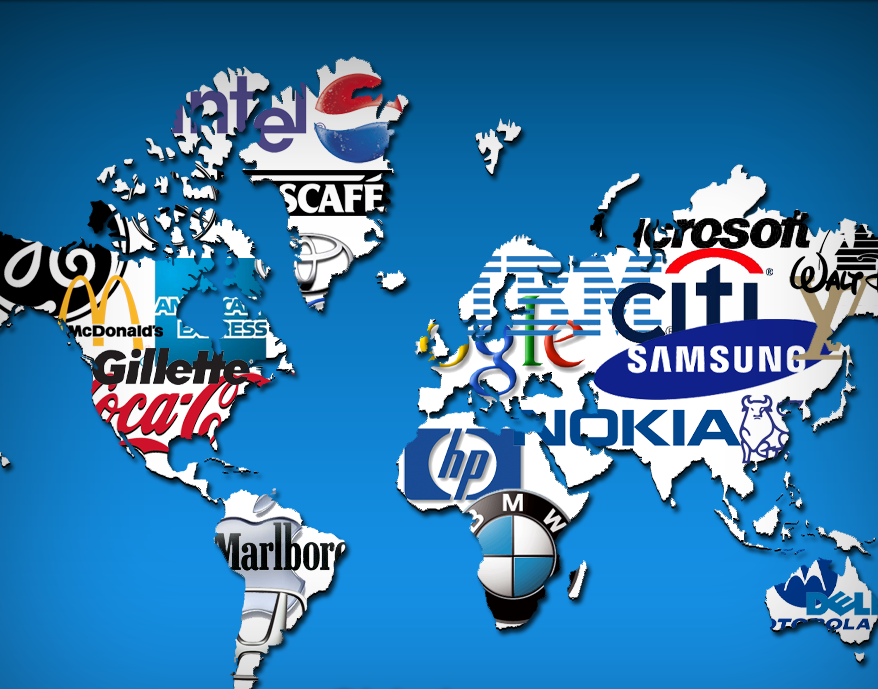 THE DEBT-MONEY SYSTEM FUELS THE GROWTH
OF MULTI-NATIONAL CORPORATIONS
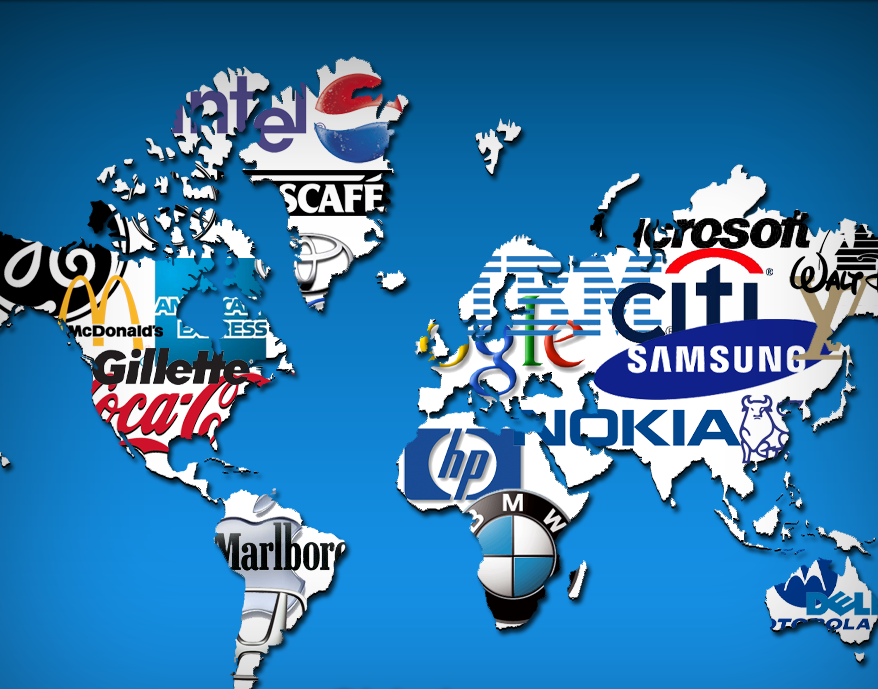 Multi-nationals are also in debt.

But they generally are able to obtain credit more easily and at lower rates of interest.
THE DEBT-MONEY SYSTEM FUELS THE GROWTH
OF MULTI-NATIONAL CORPORATIONS
Multinationals are the ultimate creations of debt-money:   the culmination of the unfair advantage given to big business in a debt economy.
mass production
cost cutting
employment shedding, outsourcing
bulk transport
extensive marketing
constant change
poor product quality and durability
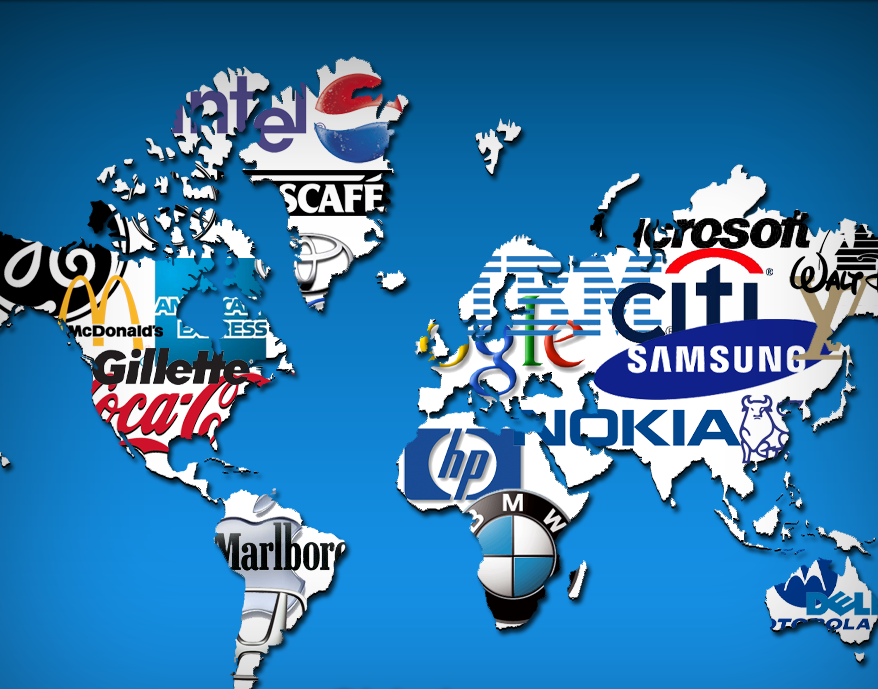 THE SOLUTION:   DEBT-FREE MONEY
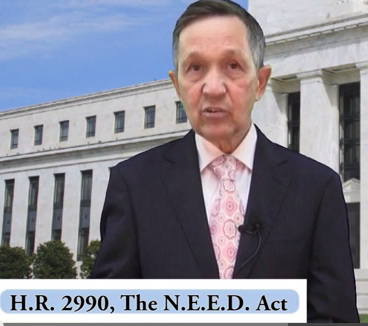 THE GOVERNMENT BUYS ALL THE SHARES IN THE FEDERAL RESERVE BANKS

THE BANKS CANNOT CREATE DEBT-MONEY.  THEY MUST LEND ALREADY EXISTING DEPOSITS.

CONGRESS SPENDS THE DEBT-FREE GOVERNMENT MONEY ON PHYSICAL INFRASTRUCTURE, EDUCATION, HEALTH CARE.  IN THE PROCESS, JOBS ARE CREATED.
DENNIS KUCINICH
THE NEED ACT   2011-2012
THE DEBT-MONEY SYSTEM DRIVES
RIGGED TRADE WORLD WIDE
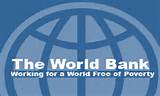 Debt-money
is loaned to
poor nations
3
1
World Bank
sells bonds
Banks create
debt-money &
     buy bonds
2
DEBT
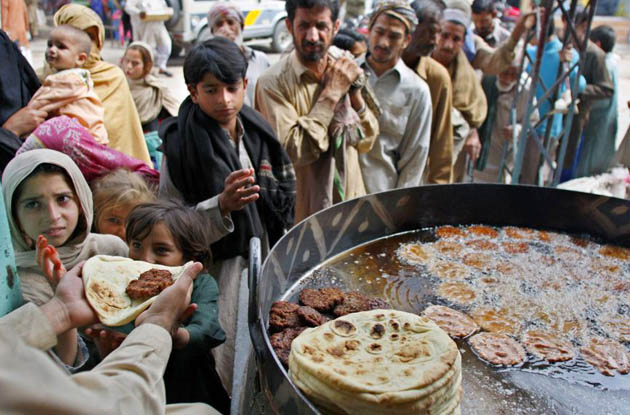 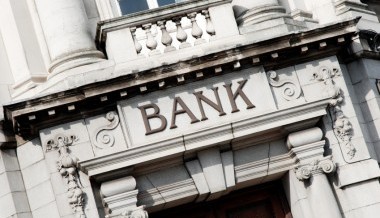 Private Commercial Banks
in Rich Nations
Third World Nations
9